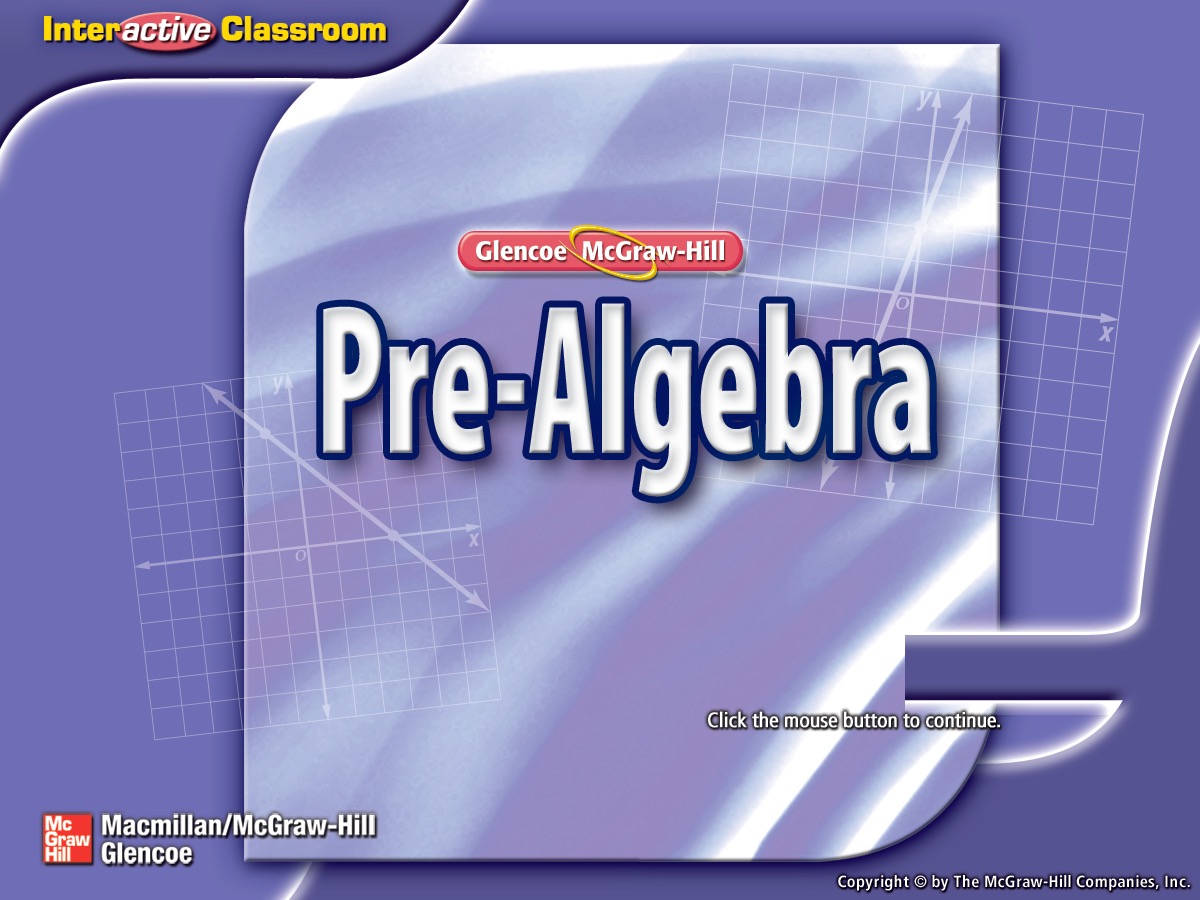 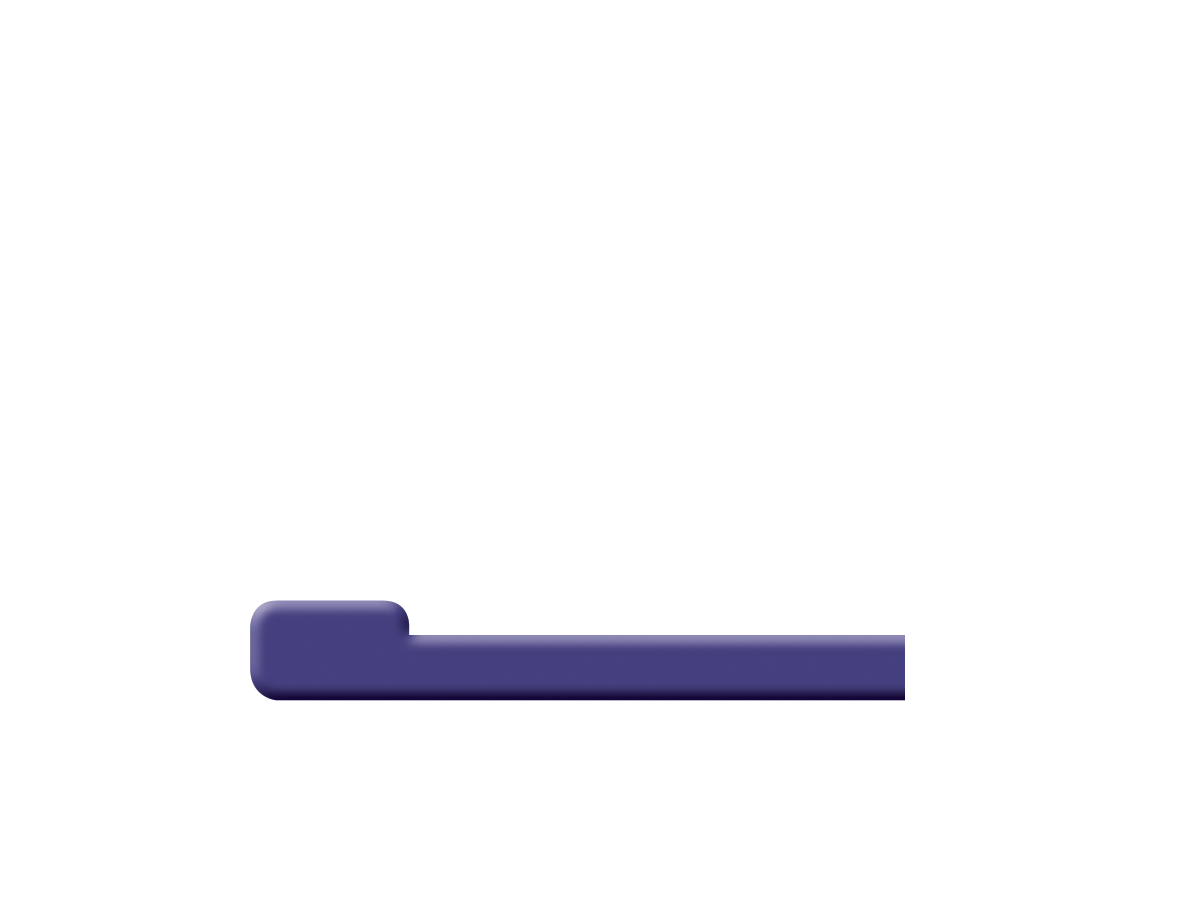 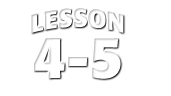 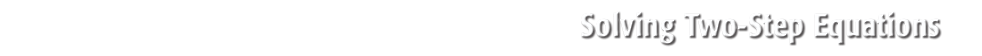 Splash Screen
Five-Minute Check (over Lesson 4–4)
Then/Now
New Vocabulary
Example 1:	Solve a Two-Step Equation
Example 2:	Solve a Two-Step Equation
Example 3:	Equations with Negative Coefficients
Example 4:	Combine Like Terms Before Solving
Example 5:	Standardized Test Example
Lesson Menu
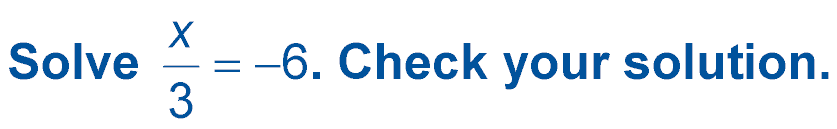 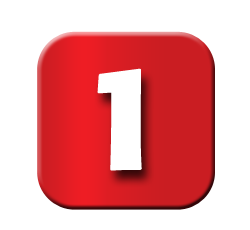 A.	24
B.	–12
C.	–18
D.	–24
5-Minute Check 1
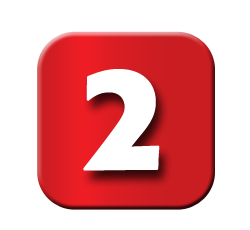 Solve –3x = –21. Check your solution.
A.	9
B.	7
C.	–7
D.	–8
5-Minute Check 2
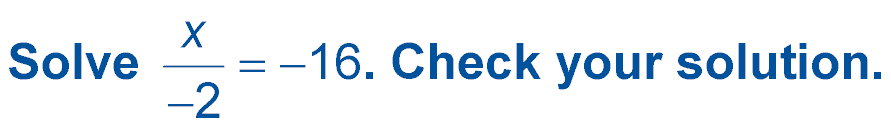 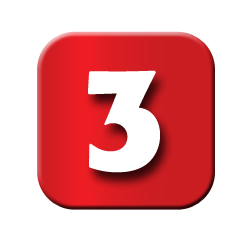 A.	38
B.	36
C.	34
D.	32
5-Minute Check 3
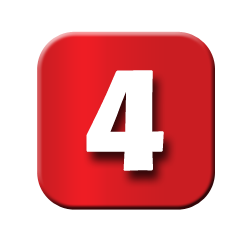 Solve –28 = 4x. Check your solution.
A.	–7
B.	–8
C.	–9
D.	–32
5-Minute Check 4
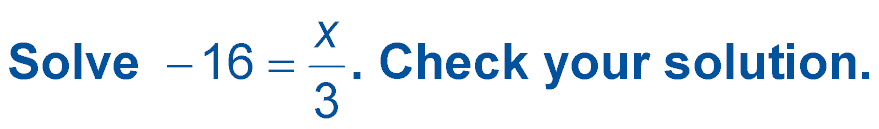 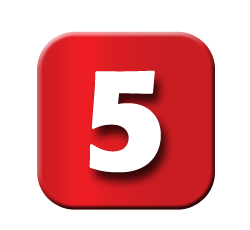 A.	–48
B.	–45
C.	–38
D.	–32
5-Minute Check 5
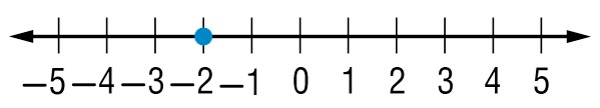 A.	
B.	
C.	
D.
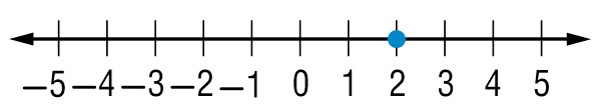 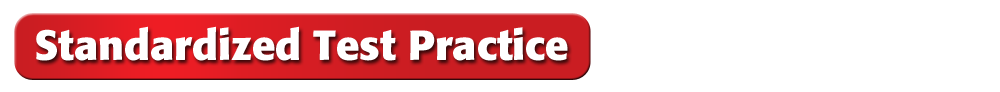 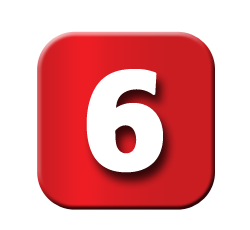 Which number line shows the solution for –8 = 4x?
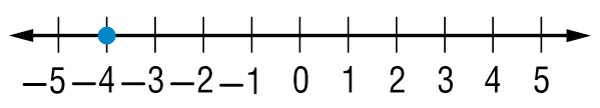 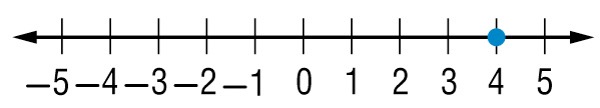 5-Minute Check 6
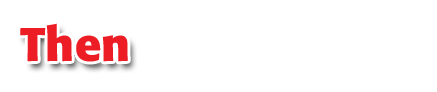 You have already solved one-step equations. (Lessons 4–3 and 4–4)
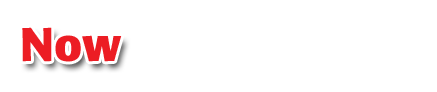 Solve two-step equations.
Solve real-world problems involving two-step equations.
Then/Now
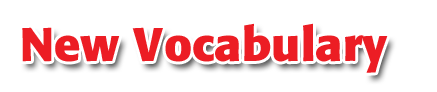 two-step equation
Vocabulary
– 8	=	– 8	Subtraction Property of 				Equality
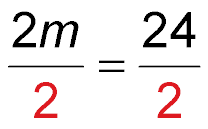 Division Property of Equality
Solve a Two-Step Equation
Solve 2m + 8 = 32. Check your solution.
Method 1	The Vertical Method
2m + 8 	= 32	Write the equation.
2m 	= 24	Simplify.
m	=	12	Simplify.
Example 1
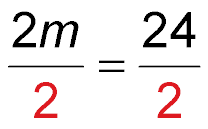 Division Property of Equality
Solve a Two-Step Equation
Method 2	The Horizontal Method
2m + 8 	= 32	Write the equation.
2m + 8 – 8	=	32 – 8	Subtraction Property of 				Equality
2m 	= 24	Simplify.
m	=	12	Simplify.
Answer: 	The solution is 12.
Example 1
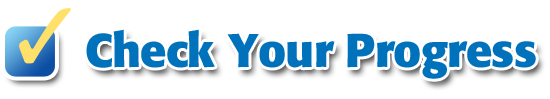 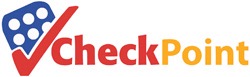 Solve 5b + 4 = 79.
A.	–70
B.	–15
C.	15
D.	70
Example 1
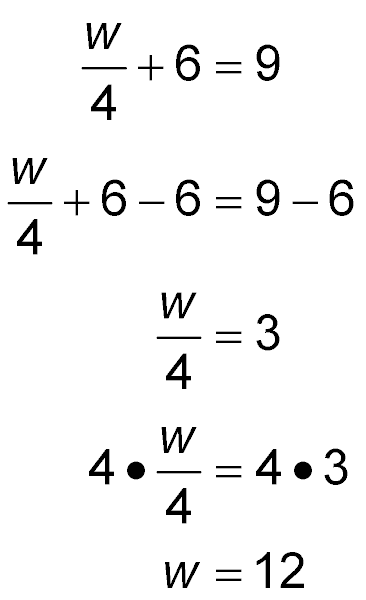 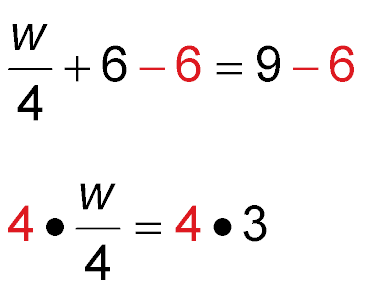 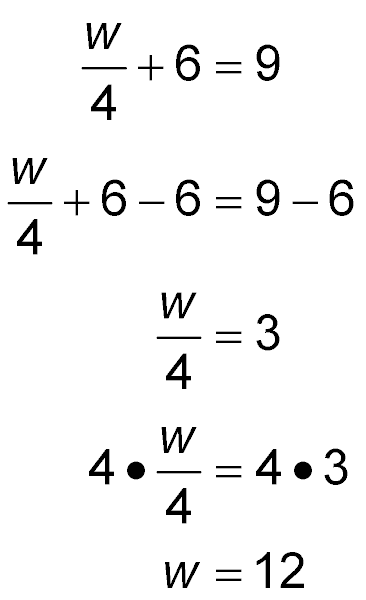 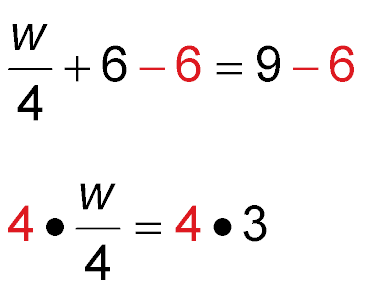 Subtraction Property of				Equality
Multiplication Property of				Equality
Simplify.
Write the equation.
Solve a Two-Step Equation
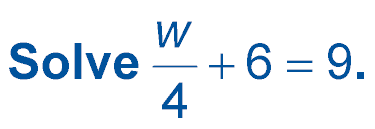 w	=	12	Simplify.
Answer: 	The solution is 12.
Example 2
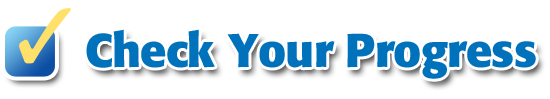 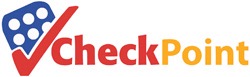 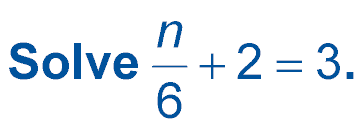 A.	1
B.	6
C.	12
D.	30
Example 2
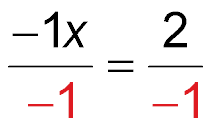 Divide each side by –1.
Equations with Negative Coefficients
Solve 5 – x = 7.
5 – x	= 7	Write the equation.
	 5 – 1x 	=	7	Identity Property; x = 1x
	5 + (–1x) 	= 7	Definition of subtraction
	 –5 + 5 + (–1x)	=	–5 + 7	Add –5 to each side.
	–1x	=	2	Simplify.
x 	= –2	Simplify.
Answer: 	The solution is –2.
Example 3
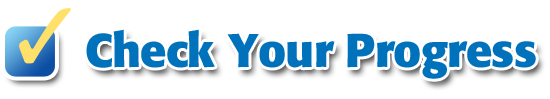 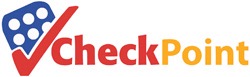 Solve 9 = –4 – m.
A.	13
B.	5
C.	–5
D.	–13
Example 3
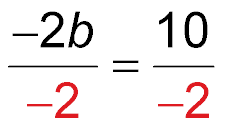 Divide each side by –2.
Combine Like Terms Before Solving
Solve b – 3b + 8 = 18. Check your solution.
b – 3b + 8	= 18	Write the equation.
	1b – 3b + 8 	=	18	Identity Property; b = 1b
	 –2b + 8 	= 18	Combine like terms, 1b 				and –3b.
	 –2b + 8 – 8	=	18 – 8	Subtract 8 from each side.
	–2b	=	10	Simplify.
b 	= –5	Simplify.
Answer: 	The solution is –5.
Example 4
A.	1
B.	
C.	
D.	–1
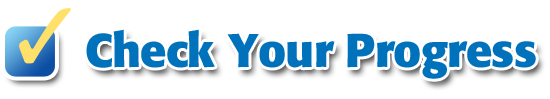 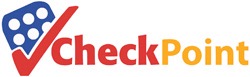 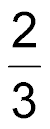 Solve 9 = 13 – x + 5x.
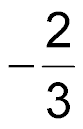 Example 4
Marissa wants to go to summer camp. The camp costs $229. She paid a deposit of $75, and she will need to save $14 per week to pay for the trip. The equation 75 + 14w = 229 can be used to find how many weeks Marissa will need to save. Which series of steps can be used to solve the equation?
A	Divide 229 by 14. Then subtract 75.
	B	Subtract 14 from 229. Then divide by 75.
	C	Subtract 75 from 229. Then divide by 14.
	D	Subtract 229 from 75. Then divide by 75.
Example 5
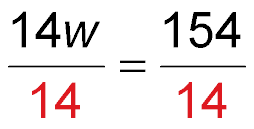 Division Property of 				Equality
Read the Test Item	Solve the equation so that you can write the steps in the correct order that are necessary to solve the problem.
Solve the Test Item
75 + 14w 	= 229	Write the equation.	
	75 – 75 + 14w	=	229 – 75	Subtraction Property of 				Equality
	 14w 	= 154	Simplify.
w	=	11	Simplify.
Example 5
Answer: 	To solve the equation, you first subtract 75 and then divide by 14. The correct answer is C.
Check
When you solve an equation, you undo the steps in evaluating an expression in reverse order of the order of operations. In this equation, you would first undo adding 75 by subtracting 75, then undo multiplying by 14 by dividing by 14.
Example 5
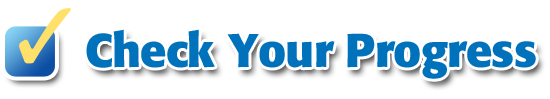 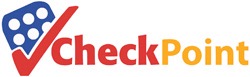 Adrienne is saving to buy a new MP3 player that costs $125. She has a summer job where she earns $6 per hour. She already has $17. The equation 17 + 6h = 125 can be used to find how many hours Marissa will need to work to pay for her player. Which series of steps can be used to solve the equation?
A.	Divide 125 by 6. Then subtract 17.
B.	Subtract 6 from 125. Then divide by 17.
C.	Subtract 17 from 125. Then divide by 6.
D.	Subtract 125 from 17. Then divide by 17.
Example 5
End of the Lesson